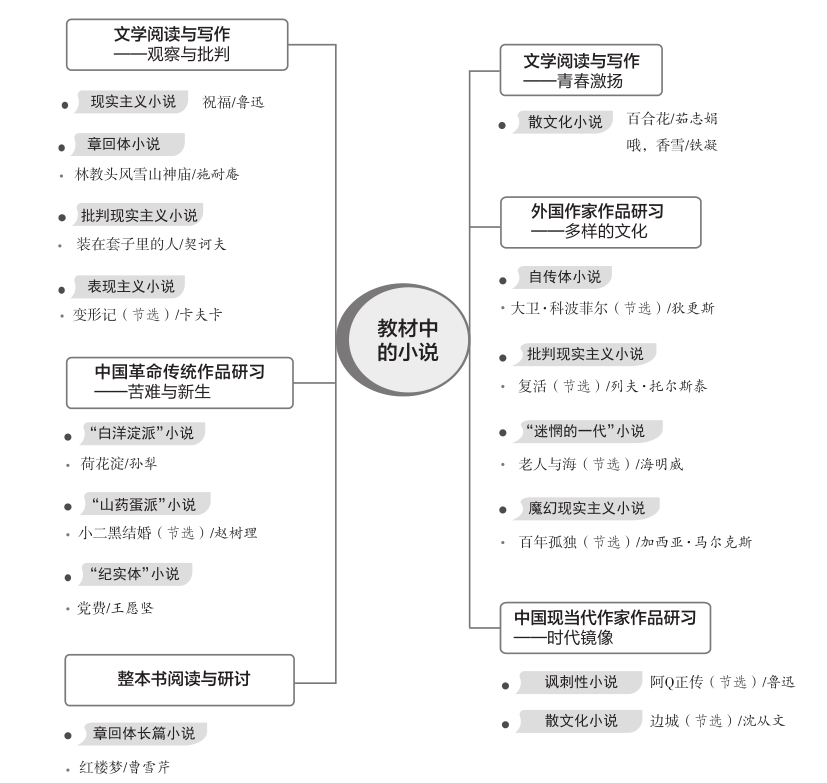 知识清单:小说
一、小说的概念
       小说是以塑造人物形象为中心,通过完整的故事情节和具体的环境描写揭示社会矛盾、反映现实生活的一种文学体裁。
二、小说“三要素”
        小说的“三要素”是人物、情节、环境。小说的主题是反映社会生活。因此,小说的文体特征由人物、情节、环境、主题四个关键词构成。高考小说阅读的命题也是围绕这几个关键词进行的。
1.人物
2.情节
3.环境
三、高考小说的选材特点
       受高考语文试卷总字数的限制,高考小说选材篇幅较短,故事较简单,多取材于生活中的一个瞬间、一段插曲、一个场景、一个镜头,反映人物在一件事或一个场景中的行动片段,勾勒出人物的精神面貌,塑造出鲜活的人物形象,揭示出某个道理。其特点主要有以下几种。
       1.选材以小见大。高考小说所选的题材截取的生活面要小,只有这样才符合高考小说体裁表现的需要,这就是“以小见大”中的“小”。它虽然“小”,却有一定的生活容量,能反映社会生活,折射出重大问题,有丰富的意蕴,这就是“以小见大”中的“大”。
       2.人物形象典型。典型的人物形象是高考小说凸显主题的主要载体。读者可以通过具体的形象,在人物的喜怒哀乐中受到感染。曲折的命运、激烈的冲突、白描的手法等都是塑造人物形象的方法。高考小说在塑造人物形象时,主要描写主要人物的性格的某一方面或主要人物的情绪、心态。
3.情节有吸引力。情节是高考小说吸引读者的关键。高考小说的情节发展一般比较快,前后事件较为紧凑,整个情节曲折新奇,常常突破思维定式,让读者吃惊。
       4.结尾含蓄隽永。高考小说的结尾是一门艺术,是一种境界,在很大程度上决定了高考小说的质量,这也是高考小说最突出的特色。高考小说的结尾往往既在情理之中又在预料之外,其精髓在于言有尽而意无穷,作品中的人物性格、深刻主题常常在结尾处变得明朗起来。考生在阅读高考小说时一定要关注其结尾。
       5.反映的主题新、深、辣。所谓“新”,就是指作品表现的是新事物、新问题,有强烈的时代感;所谓“深”,就是指作品具有深度,能启迪思想,引人回味,让人领悟到某种哲理;所谓“辣”,就是指作品以情动人,震撼人心,深刻辛辣,一针见血。
整体阅读:“背景+四步法”读懂小说
一、背景介绍：主要依据是“注释”
背景介绍:冯先生的《伍子胥》写于抗日战争时期,“伍子胥”是中华文化中“复仇”的符号之一,小说的创作用意与时代密切相关
第一步:划分层次,突破情节障碍。
步骤释义:阅读小说时首先要厘清作品的情节脉络,这既是小说的一个考查点,也是读懂小说的一个突破口。弄清楚小说的开端、发展、高潮、结局各部分的具体内容,并进行概括。
步骤演示:
      开端(①~②段):伍子胥逃亡,来到江边。
     发展(③~⑨段):老人与年轻人的对话让伍子胥产生了对友情的渴望,伍子胥被渔夫的歌声吸引上船。
高潮(⑩~⑱段):伍子胥在江上被渔夫感化,想以剑馈赠。
结局(⑲~⑳段):伍子胥感念远去的渔夫。
第二步:关注描写,突破形象障碍。
步骤释义:小说常见的刻画人物的方法有肖像描写、动作描写、语言描写、神态描写、心理描写等正面描写,还有侧面描写。要着重分析人物的肖像描写,还要注意富有特征的细节描写,如一个不起眼的表情、一个不经意的动作,这些细节描写往往能揭示人物的心绪变化或思想感情。
      步骤演示:小说的主要人物是伍子胥,次要人物是渔夫。他们之间有对话,也有对伍子胥的心理描写。两种心境、两个世界在小小的渔船上有了交集。伍子胥可谓伤痕累累,悲痛万分,复仇心切而又孤独无依。他感激渔夫“给”他的“引渡的恩惠”,从而使他能够擦去泪花,平静地面对仇恨。
第三步:抓住时空,突破环境障碍。
步骤释义:分析环境描写,了解它在文章中的作用,能帮助我们理解人物形象和小说的主题思想。小说的社会环境描写是为了交代时代背景、社会习俗、人与人之间的关系等,抓住这几点有利于深入理解小说的主题思想;小说的自然环境描写包括人物活动的时间、地点、季节、气候和景物等,对表现人物的身份、地位、性格,表达人物的心情,渲染气氛有很大作用。我们要学会联系人物的思想感情,结合具体内容进行分析。

 步骤演示:见文中①②③段分析内容。
第四步:多方联系,突破主题障碍。
步骤释义:主题是小说的灵魂,小说的写作目的是反映社会生活,其主题是对社会生活的高度概括,而人物、情节、环境最终是为主题服务的。所以,在分析主题时要深入理解人物、情节、环境;特别要注意小说的标题和结尾,它们往往揭示了小说的主题。
操作要点:①联系作品的时代背景,思考作品表现了什么时代主题。
②从小说的标题、情节、人物入手,思考标题本身暗示(象征或揭示)了什么;小说主人公有什么“以小见大”的意义;等等。总之,要从多个角度思考作者在讴歌什么,批判什么,表达什么。
步骤演示:本文通过写伍子胥渡江时的所见所闻所感,展现了他的心路历程。“引渡的恩惠”除了渡江,更重要的是“渡心”。伍子胥在渔夫身上找到了完成复仇使命后自己人生的归宿。选取此文,意在展示一个青年在“流亡”路上所接触的人、事让他逐渐走向成熟。
1.下列对文本相关内容和艺术特色的分析鉴赏,不正确的一项是(　　)。
A.子胥过了昭关,所见风景与前面大不相同,那大片绿色和原野,也是子胥再次“获得了真实的生命”的心情写照。
B.“唯恐把这段江水渡完”,表现了逃亡中的子胥的心态,只有在江上的这段短暂时光,他才能够平和地欣赏风景。
C.子胥同渔夫道别,说话时“有些嗫嚅”“半吞半吐”,表现的是子胥渴望同渔夫交流,又碍于隐情而无法敞开心扉。
D.“你渡我过了江,同时也渡过了我的仇恨”,子胥在江上领会到渔夫的“世界”,他对自己的使命有了更深的理解。
B
【解析】“只有在江上的这段短暂时光,他才能够平和地欣赏风景”错,此时的伍子胥是在享受渔夫带给他的“一些从来不曾体验过的柔情”。
2.关于文中江边人们谈论季札的部分,下列说法不正确的一项是(　　)。
A.那位老人欣赏季札不就王位的高洁,也称赞他以美好的行为感动了世人。
B.那位年轻人认为季札不顾百姓死活,只顾独善其身,逃避了济世的责任。
C.季札挂剑一事进一步说明了他的品行,也为后文的子胥赠剑做了铺垫。
D.季札的退耕田园,与下文渔夫的泛舟江上,共同表达出本文的隐逸主题。
D
【解析】“与下文渔夫的泛舟江上,共同表达出本文的隐逸主题”错。“渔夫的泛舟江上”只是渔人的客观生活状态,不是隐逸的表现。
3.舟行江上,子胥的思绪随着他在江上的所见所感而逐步生发展开。请结合文中相关部分简要分析。
【答案】示例:①伍子胥登上渔船,清新的空气、和谐的橹声等都使他感到安宁;②船到江中央,月涌江流,伍子胥的思绪随江水奔涌,复仇的情绪渐趋激昂;③渔船缓缓前行,伍子胥观察摇橹的渔夫,体会渔夫的世界,感念渔夫的恩惠,享受到不曾体验过的柔情。
【解析】题干中的“舟行江上”限定了解题范围,答题时要先从第⑩~⑫段中找到不同阶段的所见所感,从而分析伍子胥思绪的变化。刚上船时, 清新的空气、和谐的橹声使他内心感到安宁;接着,船行到江中央,他看到月涌江流,心情有起伏, 产生了强烈的仇恨;最后,船缓缓行进,他的目光落在渔夫身上,他体会渔夫的世界,感念渔夫的恩惠,享受到不曾体验过的平静与柔情。
4.渔夫拒剑是一段广为流传的历史故事,渔夫是一位义士,明知伍子胥身份而冒死救他渡江,拒剑之后,更为了消除伍子胥的疑虑而自尽。本文将渔夫改写为一个普通渔人,这一改写带来了怎样的文学效果?谈谈你的理解。
【答案】示例:①把渔夫改写为无意施恩的普通人,更显出平凡人“恩惠”的博大;②借渔夫来书写一个和平处世的境界,与伍子胥的世界形成对比;③放弃描述惊险的外部冲突,转向探究人物的内心冲突,有利于塑造人物形象;④使故事的传奇色彩有所减弱,而现实寓意则有所增强。
【解析】解答此题,需要对比义士渔夫和普通渔夫对本文的不同效果。在渔夫拒剑的历史故事中,渔夫与伍子胥都是故事的中心,表现了渔夫的气节,而本文将渔夫改写为一个普通人,既显示了平凡人(渔夫)恩惠的博大,也与伍子胥的世界形成对比,凸显了伍子胥内心的冲突,深化了小说的主题,增强了小说的现实意义。次要人物的作用。
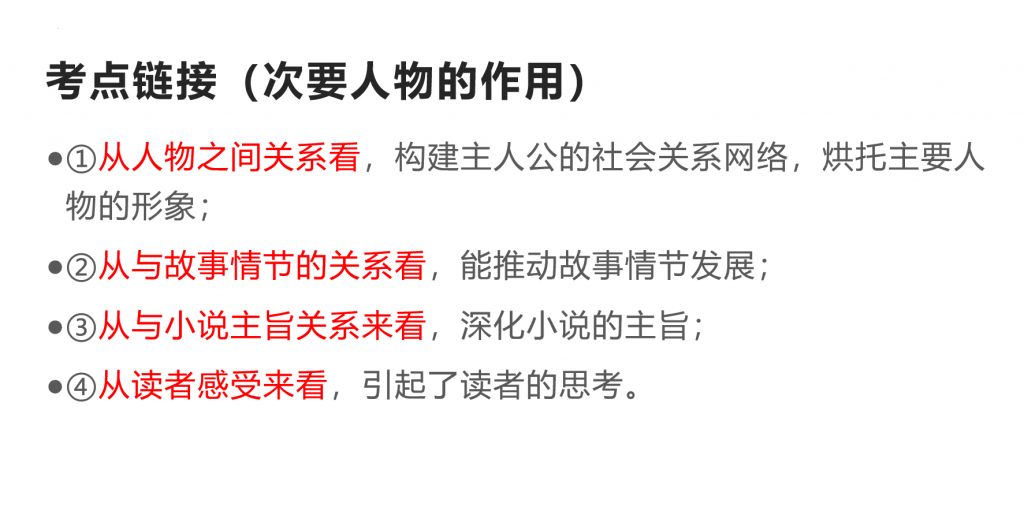 学习任务1:速解综合选择题
一、明确小说选择题设误“五类型”
       小说阅读选择题中的“思想内容”方面包括人物性格和心理的概括分析、故事情节概括及作用分析、环境特点概括及作用分析、小说主题概括和审美取向分析等,“艺术特色”方面包括人物描写的手法及作用分析、情节结构的技巧及作用分析、环境描写的手法及作用分析、语言风格赏析等。命题人在命制选项时主要扣住情节、环境、人物、主题及技巧等几个关键词来命题。
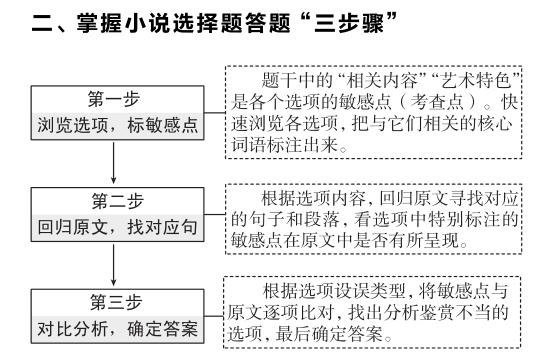 例1 (2019年全国Ⅲ卷)阅读下面的文字,完成后面的题目。
到梨花屯去
何士光
这故事开场时是颇为平淡的,只是后来,马车快要进梨花屯,而两个乘客也沉默时,回过头来看一看,兴许才有一点故事的意味……
    一辆马车从白杨坝出来,车夫是个老人家。在一座石桥旁,他把一个中年人让到车上来。看得出,这是位下乡干部。
    天色好晴朗。水田还没有栽上秧子,但苞谷已长得十分青葱,初夏的山野,透露着旺盛的生命力,叫人沉醉不已。碎石的马路拐弯了,爬坡了,又拐弯了,又爬坡了。不时有布谷在啼叫,车上的人似乎打起盹来了。
不知过了多久,马车停住。打盹的干部猛地抬头,看见有人正上到车上来。
    “啊,谢主任?”来人犹豫地打招呼,似乎有些意外。
    “是……老赵同志?”谢主任嗫嚅了一下,也有些突然。车抖了一下,从横过路面的小小水沟上驶过。
    谢主任把香烟掏出来,递一支给老赵:“去梨花屯?”语气中有和解的意味。
    老赵谨慎地回答:“是。”
    “去包队吗?”
    “是。胜利大队。”
    “我也是!”谢主任和蔼地笑起来,“我们都是十回下乡九回在,老走梨花这一方!”
    笑颜使气氛松动起来。三只白鹤高高飞过,不慌不忙扇动着长长的翅膀,在蓝天里显得又白又亮……
“老赵,”谢主任开诚布公地谈起来,“我一直想找机会和你谈谈呢!为七六年秋天在梨花挖那条沟,你怕还对我有些意见呐!”
    “谢主任,你说到哪里去了!”
    “实事求是嘛!当时我是工作队的负责人,瞎指挥是我搞的,该由我负责!有人把责任归到你头上,当然不应当!”
    “我……”
    “我也明知那条沟不该挖,一气就占了四十亩良田。但当时压力大啊;上边决定要挖,社员不同意挖,是我硬表了态:我叫挖的,我负责!”
    “这种表态,”老赵想了一想,“我也表过……”
    “那是因为我先表嘛!”谢主任接过话头,“老赵,去年报上有篇报道,你读过没有?”
“哪一篇?”
    “谈得真好!”谢主任不胜感慨地说,“是基层干部座谈。总结说:上面是‘嘴巴硬’,基层干部是‘肩膀硬’!基层干部负责任。像是报道的安徽……”
    路转了一个大弯——在一座杉树土岗前好像到了尽头,接着又一下子在马车前重新展现出来,一直延伸到老远的山垭口……
    “正是这样嘛!”谢主任点头,“那条沟,责任由我负!”
    “我也有责任!那是分派给我的任务。如果不是我催得紧,态度那样硬,说不定就挖不成!责任归我负!”
    双方都有诚恳的态度,气氛十分亲切了,甚至到了甜蜜的地步。
    路旁出现了一条水沟,水欢快地流淌着,发出叫人喜悦的响声……
他们无拘无束地谈下去了。谈形势,谈这次去梨花屯纠正“定产到组”中出现的种种偏差,等等。后来,拉起家常来了……
   越近梨花屯,地势就越平坦,心里也越舒畅。突然,谢主任拍了拍赶车老汉的肩膀:“停一停!”
    老人家把缰收住了。
    “两年多没到梨花,看看那条沟怎样了!”
    坝子上水田一块接着一块,已经犁过了。带着铧印的泥土静静地横陈着,吸收着阳光,像刚切开的梨子一样新鲜,透着沁人心脾的气息……
    看不见那条沟。
    谢主任问车夫:“老同志,那条沟是不是在这一带?”
“咹?”老人家听不清。
    老赵大声说:“沟——挖过一条沟啊!”
    “嗯,”老人家听懂了,点点头,“是挖过一条沟。唔,大前年的事喽,立冬后开挖的。分给我们六个生产队,每个劳力摊一截。我都有一截呢!顶上头一段,是红星队……”
    看来老人家说起话来是絮絮不休的。老赵终于打断了他:“现在沟在哪里?”
    “哪里?”老人家摇着头,“后来填了嘛,去年,开春过后……”
    谢主任问:“哪个喊填的?”
    “哪个?”老人家认真地想了一回,“没有哪个。是我们六个队的人商量的。总不成就让它摆在那里,沟不沟坎不坎的!唔,先是抬那些石头。论挑抬活路,这一带的人都是好手,肩膀最硬……”
像我们在乡下会碰到的许多老人家一样,这位老人也有着对往事的惊人记忆。也许平时不大有机会说话,一旦有人听,他们就会把点点滴滴说得详详细细,有几分像自言自语,牵连不断地说下去。说下去,平平静静的,像是在叙述别人的而不是自身的事情,多少波澜都化为涓涓细流,想当初虽未必如此简单,而今却尽掩在老人家略带沙哑的嗓音里了。
    后来,老赵提醒他:“老人家,我们走吧!”
    老赵的声音,柔和得有些异样。而且不知为什么,这以后不论是老赵还是谢主任,都没再说一句话。
    啊,前面,杂树的碧绿和砖瓦的青灰看得见了。是的,梨花屯就要到了!
1979年5月
(有删改)
1.下列对小说相关内容和艺术特色的分析鉴赏,不正确的一项是(　　)。
A.小说中的“包队”“定产到组”等词语,以及关于安徽的报道,都指向改革初期的现实,在今天又使小说具有记录历史的意味。
B.谢主任感慨报道中基层干部的“肩膀硬”,而赶车老人随后提及这一带做挑抬活路的农民们“肩膀最硬”,对谢主任予以嘲讽与回击。
C.小说前半部分描写了两个下乡干部逐步消除曾因挖沟产生的隔阂,后半部分转而描写赶车老人讲述填沟等往事,进一步深化了时代主题。
D.小说多次写到路,“拐弯”“爬坡”“重新展现”“越来越平坦”等,既是写实,又使最后一段自然地传达出“柳暗花明又一村”的愿景。
B
2.(改编)下列对小说相关内容和艺术特色的分析鉴赏,不正确的一项是(　　)。
A.小说中有多处景物描写,为故事的展开提供了自然背景,使小说具有清新的田园风格,流露出生机勃勃的时代气息。
B.“梨花屯”作为一个地点,也作为一个自然背景,让两个曾经在那里工作过的主人公互相消除了因挖沟产生的隔阂,而景色烘托了他们的心理。
C.小说以“梨花屯”这一地理环境为线索,将过去的梨花屯和如今的梨花屯联系在一起,至人物真正看到梨花屯的景象结束,情节设置严谨。
D.“路旁出现了一条水沟,水欢快地流淌着,发出叫人喜悦的响声……”这句话运用了记叙、描写的表达方式和拟人、比喻的修辞手法写景。
D
【解析】比喻的修辞手法写景”错,句中没有运用比喻的修辞手法。
3.(改编)下列对小说相关内容和艺术特色的分析鉴赏,不正确的一项是(　　)。
A.这篇小说运用了倒叙的手法,与鲁迅的小说《祝福》的叙述手法相同,在情节上有异曲同工之妙,能引人入胜,避免了结构的单调。
B.谢主任见到老赵之所以“嗫嚅了一下”,主要是怕老赵重提七六年秋天在梨花屯挖沟那件事,为自己曾经的荒唐举动而感到羞耻。
C.小说第3段运用记叙、描写、抒情的方法写景;运用白描手法写景,再融入人物的感受、活动;运用反复的修辞写景,如“马路拐弯了,爬坡了,又拐弯了,又爬坡了”。
D.小说首尾写到两个乘客的沉默这一细节,前后呼应,强调了沉默之中含有深意。而沉默的主要原因是赶车老人的话使他们有所触动,并陷入了沉思。
B
【解析】从后文看,谢主任见到老赵后主动重提往事,并承担过错和责任,这的“嗫嚅了一下”,主要是因为与老赵突然相遇而感到的短暂的尴尬。
例2 (2020年全国Ⅰ卷改编)阅读下面的文字,完成后面的题目。
越 野 滑 雪
[美]海明威
①缆车又颠了一下,停了。尼克正在行李车厢里给滑雪板上蜡,把靴尖塞进滑雪板上的铁夹,牢牢扣上夹子。他从车厢边缘跳下,落脚在硬邦邦的冰壳上,来一个弹跳旋转,蹲下身子,把滑雪杖拖在背后,一溜烟滑下山坡。
    ②乔治在下面的雪坡上一落一起,再一落就不见了人影。尼克顺着陡起陡伏的山坡滑下去时,那股冲势加上猛然下滑的劲儿把他弄得浑然忘却一切,只觉得身子里有一股飞翔、下坠的奇妙感。他挺起身,稍稍来个上滑姿势,一下子又往下滑,往下滑,冲下最后一个陡峭的长坡,越滑越快,越滑越快,雪坡似乎在他脚下消失了。身子下蹲得几乎倒坐在滑雪板上,尽量把重心放低,只见飞雪犹如沙暴,他知道速度太快
了。但他稳住了。随即一搭被风刮进坑里的软雪把他绊倒,滑雪板一阵磕磕绊绊,他接连翻了几个筋斗,然后停住,两腿交叉,滑雪板朝天翘起,鼻子耳朵里满是雪。
    ③乔治站在坡下稍远的地方,正噼噼啪啪地拍掉风衣上的雪。
    ④“你的姿势真美妙,尼克,”他大声叫道,“那搭烂糟糟的雪真该死。把我也绊了一跤。”
    ⑤“在峡谷滑雪什么滋味儿?”尼克挣扎着站起来。
    ⑥“你得靠左滑。因为谷底有堵栅栏,所以飞速冲下去后得来个大旋身。”
    ⑦“等一会儿我们一起去滑。”
    ⑧“不,你先去。我想看你滑下峡谷。”
    ⑨尼克赶过乔治。他的滑雪板开始有点打滑,随后一下子猛冲下去。他坚持靠左滑,
末了,在冲向栅栏时,紧紧并拢双膝,像拧紧螺旋似的旋转身子,把滑雪板向右来个急转弯,扬起滚滚白雪,然后慢慢减速,跟铁丝栅栏平行地站住了。
    ⑩他抬头看看山上。乔治正屈起双膝滑下山来;两支滑雪杖像虫子的细腿那样荡着,杖尖触到地面,掀起阵阵白雪,最后,他一腿下跪,一腿拖随,整个身子来个漂亮的右转弯,蹲着滑行,双腿一前一后,飞快移动,身子探出,防止旋转,两支滑雪杖像两个光点,把弧线衬托得更加突出,一切都笼罩在漫天飞舞的白雪中。
    ⑪尼克用滑雪板把铁丝栅栏最高一股铁丝压下,乔治纵身越过去。他们沿路屈膝滑行,进入一片松林。路面结着光亮的冰层,被拖运原木的马儿拉的犁弄脏了,染得一搭橙红,一搭烟黄。两人一直沿着路边那片雪地滑行。大路陡然往下倾斜通往小河,然后笔直上坡。他们透过林子,看得见一座饱经风吹雨打、屋檐较低的长形房子。走近了,看出窗框漆成绿色。油漆在剥落。
⑫他们把滑雪板竖靠在客栈墙上,把靴子蹬蹬干净才走进去。
    ⑬客栈里黑咕隆咚的。有只大瓷火炉在屋角亮着火光。天花板很低。屋内两边酒渍斑斑的暗黑色桌子后面摆着光溜溜的长椅。两个瑞士人坐在炉边,喝着小杯混浊的新酒。尼克和乔治在炉子另一边靠墙坐下。一个围着蓝围裙的姑娘走过来。
    ⑭“来瓶西昂酒,”尼克说,“行不行?”
    ⑮“行啊,”乔治说,“你对酒比我内行。”
    ⑯姑娘走出去了。
    ⑰“没一项玩意儿真正比得上滑雪,对吧?”尼克说,“你滑了老长一段路,头一回歇下来的时候就会有这么个感觉。”
    ⑱“嘿,”乔治说,“真是妙不可言。”
    ⑲姑娘拿进酒来又出去了,他们听见她在隔壁房里唱歌。
⑳门开了,一帮子从大路那头来的伐木工人走进来,在屋里把靴子上的雪跺掉,身上直冒水汽。女招待给这帮人送来了三公升新酒,他们分坐两桌,光抽烟,不作声,脱了帽,有的背靠着墙,有的趴在桌上。屋外,拉运木雪橇的马儿偶尔一仰脖子,铃铛就清脆地叮当作响。
    乔治和尼克都高高兴兴的。他们两人很合得来。他们知道回去还有一段路程可滑呢。
    “你几时得回学校去?”尼克问。
    “今晚,”乔治回答,“我得赶十点四十的车。”
    “真希望你能留下,我们明天上百合花峰去滑雪。”
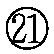 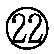 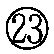 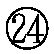 “我得上学啊,”乔治说,“哎呀,尼克,难道你不希望我们能就这么在一起闲逛吗?带上滑雪板,乘上火车,到一个地方滑个痛快,滑好上路,找客栈投宿,再一直越过奥伯兰山脉,直奔瓦莱州,穿过恩加丁谷地。”
    “对,就这样穿过黑森林区。哎呀,都是好地方啊。”
    “就是你今年夏天钓鱼的地方吧?”
    “是啊。”
     他们喝干了剩酒。
     尼克双肘撑在桌上,乔治往墙上颓然一靠。
     “也许我们再也没机会滑雪了,尼克。”乔治说。
     “我们一定得滑,”尼克说,“否则就没意思了。”
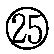 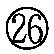 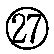 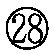 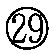 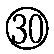 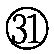 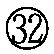 “我们要去滑,没错。”乔治说。
     “我们一定得滑。”尼克附和说。
     “希望我们能就此说定了。”乔治说。
     尼克站起身。他把风衣扣紧。他拿起靠墙放着的两支滑雪杖。
     “说定了可一点也靠不住。”他说。
     他们开了门,走出去。天气很冷。雪结得硬邦邦的。大路一直爬上山坡通到松林里。
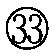 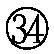 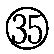 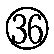 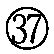 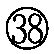 (陈良廷译,有删改)
1.下列对小说环境描写与人物刻画的分析鉴赏,不正确的一项是(　　)。
A.小说第①段写尼克的一系列滑雪动作,作者用“给滑雪板上蜡”“弹跳旋转”及“塞”“扣”“跳”“拖”等词语,生动地展示了尼克滑雪动作之娴熟老练。
B.与第⑩段明丽的雪景相比,第段二人由滑雪场转向客栈途中所见景物则显得有些阴暗灰败,暗示了主人公的心情由高昂转向低沉。
C.第段描写客栈的内部环境。“客栈里黑咕隆咚的”说明夜幕已经来临,“酒渍斑斑的暗黑色桌子”“混浊的新酒”等说明这是个普通的客栈。
D.客栈中的两个瑞士人和一帮子伐木工人喝的都是“混浊的新酒”,而尼克和乔治喝的是“西昂”酒,这从侧面暗示了两个滑雪青年家境殷实。
C
【解析】作用分析不当。“‘客栈里黑咕隆咚的’说明夜幕已经来临”错,这是尼克、乔治二人的主观感受,因为他们刚从明亮的室外进入相对昏暗的室内,眼睛还没有适应室内的光线。由后文“他们知道回去还有一段路程可滑呢”“大路一直爬上山坡通到松林里”可知,当时并不是晚上。
2.下列对小说写作技巧与语言的分析鉴赏,不正确的一项是(　　)。
A.小说中描写滑雪的段落多从尼克的角度来写,要么侧重他本人滑雪时的感受,要么通过他的眼睛来观看乔治滑雪的姿态,虽多次描写而无雷同之感。
B.小说的多个细节描写突出了客栈的破败和黯淡,与白雪皑皑的山间峡谷形成鲜明对比,小说氛围由此发生变化,情节也由此发生转折。
C.小说插入了对喝酒的瑞士人、客栈女招待、伐木工人等人物的描写,这符合主人公在客栈小憩时的观察,也为小说增添了更真切的故事背景。
D.两人喝完酒离开客栈前一再相约以后一起滑雪,表明他们对滑雪有着强烈的渴望,也表达出他们分别前依依不舍的心情,以及对未来能在一起滑雪的坚定信心。
D
【解析】作用分析不当。表明他们“对未来能在一起滑雪的坚定信心”错,是因为二人对未来在一起滑雪没有信心,他们才一再相约】
3.下列对小说情节与主旨的分析鉴赏,不正确的一项是(　　)。
A.作者描写了尼克与乔治在滑雪场滑雪和在客栈饮酒小憩两个场景,没有交代两人的关系、身世背景及结伴滑雪的缘由,这给读者留下丰富的想象空间。
B.第②段详细描写尼克滑雪过程中的感受,他技术娴熟,陶醉于滑雪带来的美妙感受,这是一种天性上想要脱离尘世束缚的对自由的极度追求。
C.第段作者插入对伐木工人的描写,伐木工人的沉闷、疲惫、艰辛与尼克、乔治的激荡昂扬形成鲜明对比,从侧面表现了当时工人生存状态的艰难。
D.小说主旨与《老人与海》较为接近,都是通过描写人挑战大自然或者投身不甘平庸的冒险生活,来塑造海明威式的“硬汉”形象。
D
【解析】情感主旨分析不当。“来塑造海明威式的‘硬汉’形象”错,过度解读主旨。这篇小说表现的是年轻人的热血、激情,他们热爱运动,享受自由,勇于探索。而海明威式的“硬汉”形象是指海明威作品中出现的一系列人物形象。这些人物具有一种百折不挠、坚强不屈的性格,面对暴力和死亡,面对不可改变的命运,都表现出一种从容、镇定的态度,保持了人的尊严和勇气。显然,本文中的尼克与乔治并没有面对这样的险恶处境。